Prima-Logistics
Będziesz dla nas                ważnym klientem
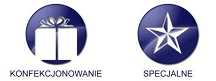 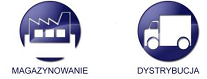 Prima-Logistics w skrócie
Solidni i doświadczeni w klasycznej działalności logistycznej 
15 lat w branży

Otrzaskani w niestandardowych działaniach
wsparcie eventów, imprez VIP, akcji typu tailor-made
Łączymy siłę dużego operatora z elastycznością         i zapałem małego przewoźnika
Pracujemy dla dużych…
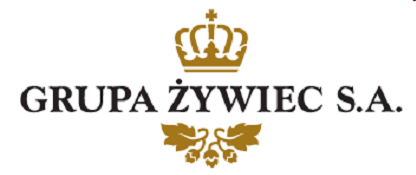 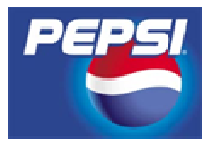 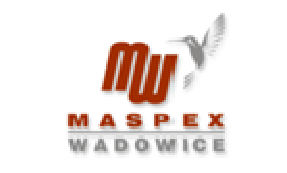 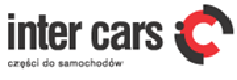 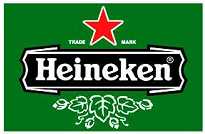 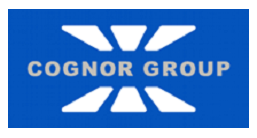 …i zaskakujemy ich jakością
„te podziękowania są w całości dla Was!!!!! oprócz świetnej pracy zrobiliście też świetną reklamę swojego profesjonalizmu i możliwości...”
Regionalny Kierownik Sprzedaży Ważnego Klienta
„W załączeniu "OKLASKI" dla Was oczywiście:))))) jak widać wysłane do Zarządu...:)))”
Regionalny Kierownik Sprzedaży Ważnego Klienta
Będziesz dla nas ważny
Opiekun na wyłączność
Człowiek na etacie, pracujący z zapałem tylko dla Ciebie
24/7
zapewnimy obsługę całą dobę, 7 dni w tygodniu
Elastyczność
dobierzemy najlepsze i najtańsze rozwiązania logistyczne zależnie do bieżących potrzeb
Klasyczne działania logistyczne
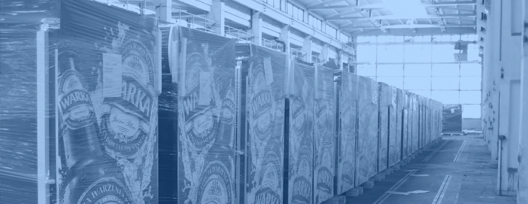 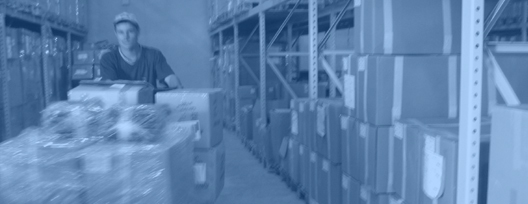 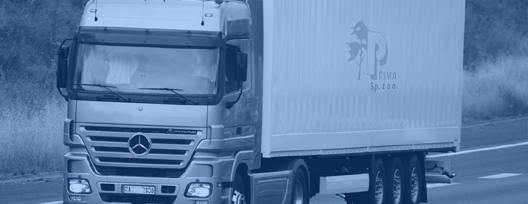 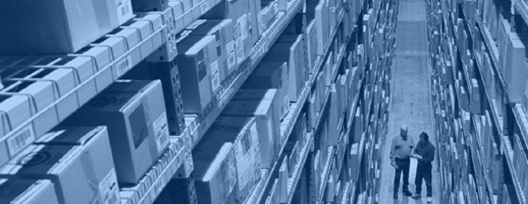 Dystrybucja z naszych magazynów i wskazanych miejsc
Konsolidacja towarów z wielu punktów i relokacja
Własny transport i spedycja międzynarodowa
Agencja celna





A jak trzeba…
Kompleksowo, terminowo i solidnie,                       we wszystkich możliwych konfiguracjach
…zakaszemy rękawy…
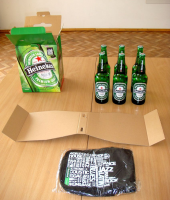 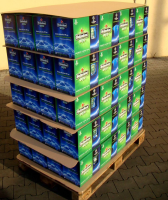 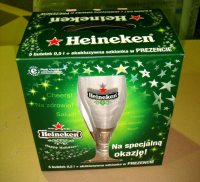 Pakowanie i przepakowywanie
Sortowanie
Insertowanie 
Etykietowanie


Co-packing, tworzenie multipacków
Obsługa promocji i konkursów, wysyłka nagród
i inne prace manualne nie stanowią dla nas problemu
…i pomożemy zaskoczyć Twoich klientów
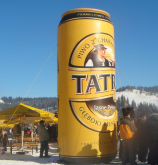 Pełna logistyka eventów
dowóz, montaż, demontaż, konserwacja i przechowywanie sprzętu eventowego
obsługa imprez VIP

Akcje dystrybucyjne „szyte na miarę”
nietypowe kształty, gabaryty
specjalistyczne warunki przechowywania
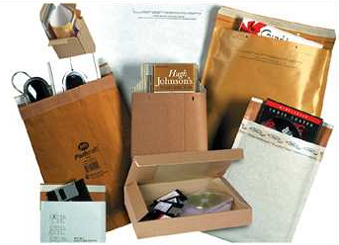 Bierzemy to na siebie
Mamy odpowiednie magazyny, sprzęt    i kompetencje
Systemy wysokiego i niskiego składowania
Strefy kontrolowanej temperatury i wilgotności
Nowoczesny transport
Zintegrowany system informatyczny
Monitoring, ochrona i ubezpieczenie
System HACCP
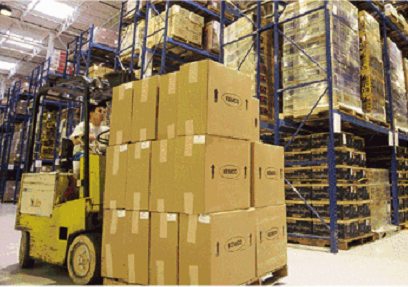 Sprawdziliśmy się już m.in. przy tych akcjach
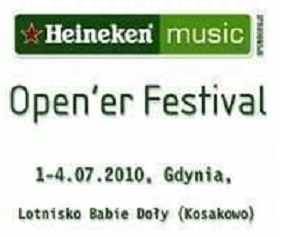 Heineken Open’er

Pij mleko, będziesz wielki

Męskie granie

Heineken Selector on Tour
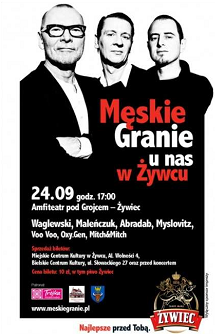 Szukasz speców od logistyki?
Na Twój telefon i e-mail czeka:
Lidia Żarnicka
e-mail: lzarnicka@prima-warka.pl
tel.:  608 201 315
Sprawdź nas